Firmware  per ilTrigger del RICH
Cristiano Santoni
Università degli studi di Perugia
INFN - Sezione di Perugia
Meeting generale GAP 13/01/2014
Architettura del Firmware
TO THE NEXT TEL62
PP
SL
TRIGGER
GENERATOR
HITS
FROM
TDCB
PRIMITIVES MERGER
HITS SORTING
PP
TO L0TP
PP
FINE TIME TO GLOBAL TIME
TEL62 ID
PP
TO GPU
PP
CLUSTERS FINDER
FROM
PREVIOUS
TEL62
Caratteristiche del Firmware
CLUSTERING:

 Basato sulla distanza temporale dalla prima hit del cluster
 Possibile aggiunta della verifica di una massima distanza inter-hit                   
  (precedente - attuale)
 Entrambi i parametri di cui sopra sono (possono) essere programmabili via ECS
 Output: tempo medio del cluster, molteplicità e (da implementare) canali coinvolti
PP INFORMATIONS MERGING:

 Basato sulla distanza temporale tra i tempi medi dei cluster provenienti 
  da differenti PP
 Media pesata dei tempi dei subcluster basata sulla molteplicità
 Utilizzo di un timer per l’attesa dei dati provenienti da diverse PP
 Distanza temporale inter-cluster e “wait for PP data timeout” 
  programmabili via ECS
Output: tempo medio del cluster, molteplicità e (da implementare) canali coinvolti
Firmware test:
generazione delle primitive
Per i test eseguiti durante il Dry run è stata usata una TEL62, nella quale è stato caricata la versione RICH del firmware, con una TDCB installata.

La TDCB è stata impulsata utilizzando una PATTI board, mandando segnali su vari canali (partendo da un singolo canale fino a 32) con un dato periodo.

I test eseguiti hanno mostrato risultati corretti, sono state osservate le primitive per il L0TP, queste mostravano una corretta molteplicità e la differenza tra i tempi medi dei cluster era uguale al periodo con cui la PATTI inviava impulsi alla TDCB

Va comunque precisato che quanto testato è esclusivamente la parte di clustering presente nella PP in quanto una sola PP riceveva dati dalla singola TDCB e quindi la logica di cluster merging non veniva utilizzata.
Firmware test:
generazione delle primitive
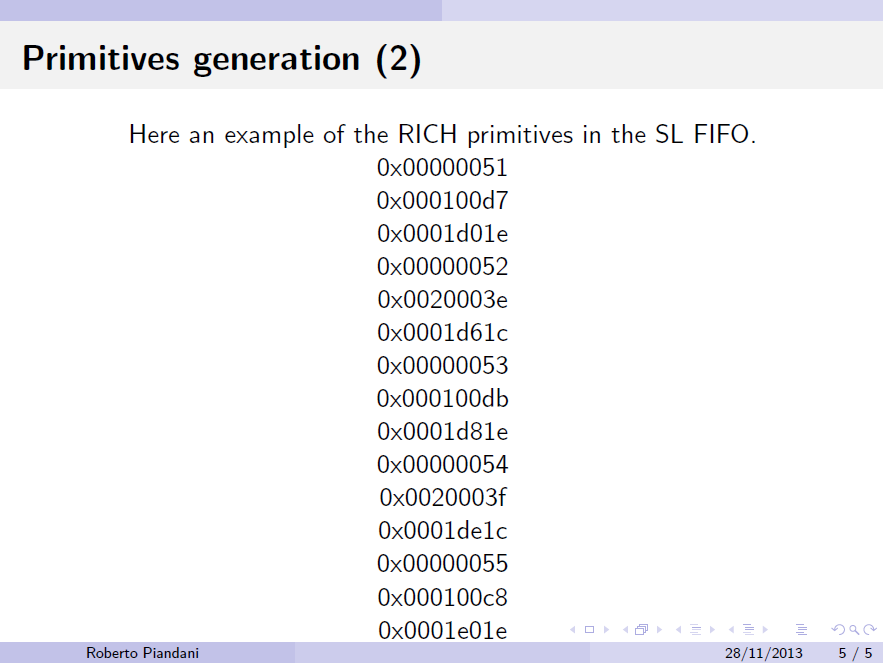 by
ROBERTO
PIANDANI
noise*
valid primiteve
timestamp
0x800 * 25 ns =
2048 * 25 ns =
 51.2 us
valid primiteve
timestamp
* due to unconnected channels
Data Format
Primitive-like format:
PRIMITIVE  NUMBER
0
31
# WORDS*
MULT.
RESERVED**
FINETIME
31
0
26
16
8
TIMESTAMP @ 25 ns
31
0
CHECK
Channel***
Channel
Channel
31
27
18
9
0
*** : Il numero di parole può essere ricavato tramite ceil(MULT/3)
*** : Il campo reserved può essere utilizzato?
*** : Per utilizzare 9 bit per indicizzare il canale è necessario poter 
       conoscere da quale TEL62 (riferita ad un semispot) proviene il pacchetto
Data Format
Reduced format:
PRIMITIVE  NUMBER
0
31
TIMESTAMP @ 25 ns
31
0
MULT.
FINETIME
Channel
Channel
31
26
18
9
0
CHECK
Channel
Channel
Channel
31
27
18
9
0
To do:
Testare la parte di merging delle informazioni provenienti da diverse PP

 Aggiungere le informazioni sui canali nel flusso dei dati

 Definire il formato dei dati tra PP e SL ed in uscita dalla SL

 Adattare la parte di firmware (già esistente per altre applicazioni) che si 
  occupa della generazione del pacchetto da inviare via ethernet
Spares
Tasks performed during the dry run
RICH trigger firmware integration in the TEL62 
   framework (thanks to Pisa for the support)


 Simulation in Modelsim of the firmware (SL plus one PP) 
  using standard testbench available on SVN (used for the 
  simulation of the “generic” version of the firmware)


 Test of the firmware loaded in a TEL62 pulsed by a patti
RICH Trigger Firmware
TO THE NEXT TEL62
PP
SL
TRIGGER
GENERATOR
HITS
FROM
TDCB
PRIMITIVES MERGER
HITS SORTING
PP
TO L0TP
PP
FINE TIME TO GLOBAL TIME
TEL62 ID
PP
TO GPU
PP
CLUSTERS FINDER
FROM
PREVIOUS
TEL62
Sorting Logic (1)
SORTER
2
a
s
b
g
Fully synchronous
 Low resources consuption
 Configurable in both  data width and comparison range
Sorting Logic (2)
R
S2
S2
S2
S2
S2
S2
INPUT
LOAD
R
N to load
+
N to sort
2 N
OUTPUT
Primitives Generation
Current format (debug only):
PRIMITIVE  NUMBER
MULTIPLICITY
RESERVED
FINETIME
TIMESTAMP @ 25 ns
Official format:
PRIMITIVE  NUMBER
PRIMITIVE ID
RESERVED
FINETIME
TIMESTAMP @ 25 ns